Creating Interactive Presentations using ‘Wooclap’
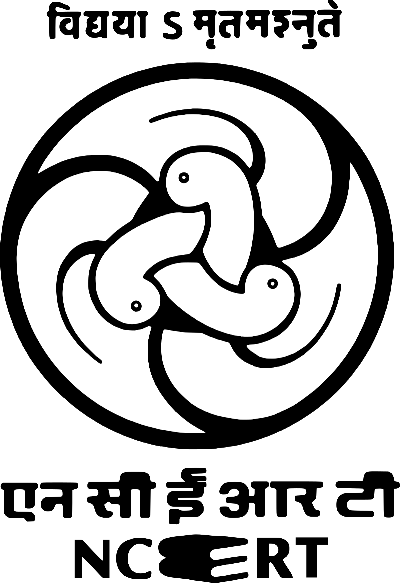 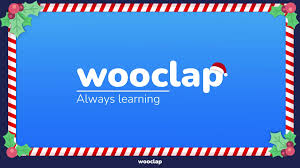 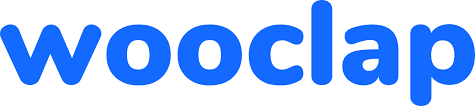 21-05-2024
JMI
Sameer Babu M, Ph D      1
Technology & Beyond
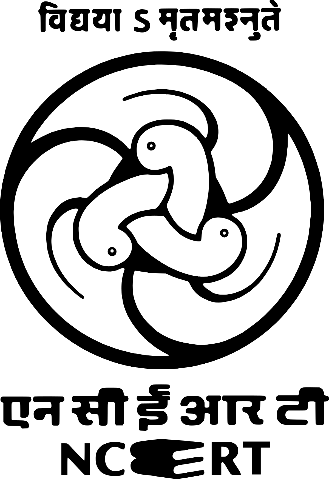 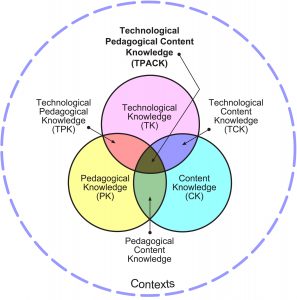 Pedagogy
Technology
Techno-pedagogy
TPACK
21-05-2024
JMI
2
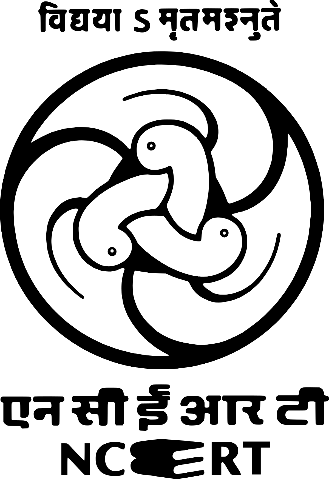 Further!
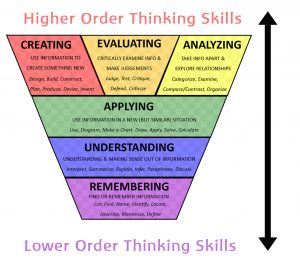 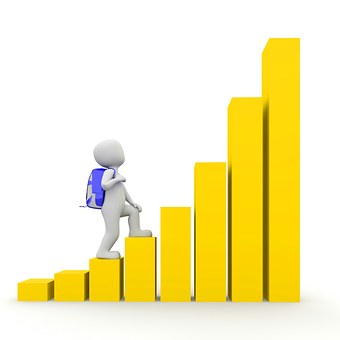 21-05-2024
JMI
3
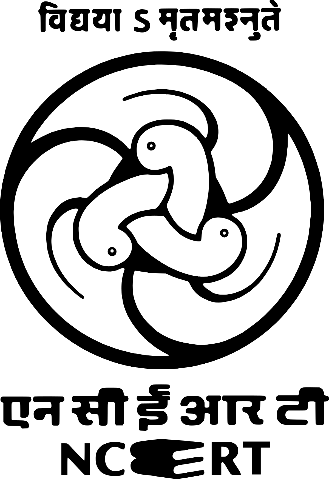 Presentations?!
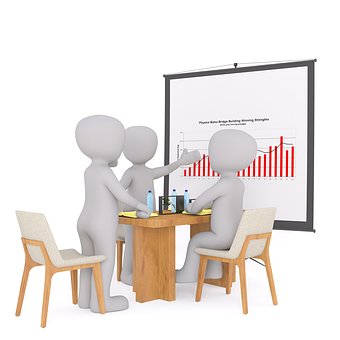 To the point
Level of audience 
Age appropriation
Multi-media integrated
Interactive and not passive
21-05-2024
JMI
4
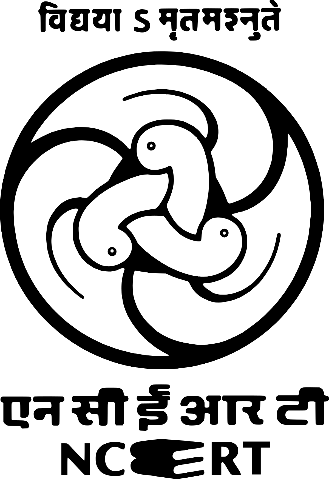 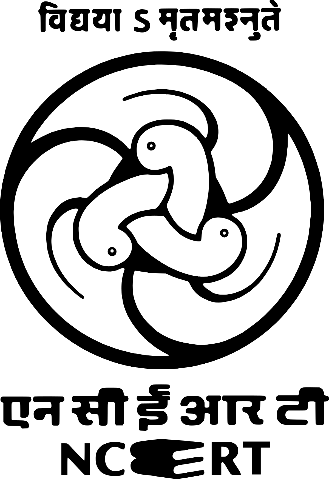 Wooclap
https://app.wooclap.com/
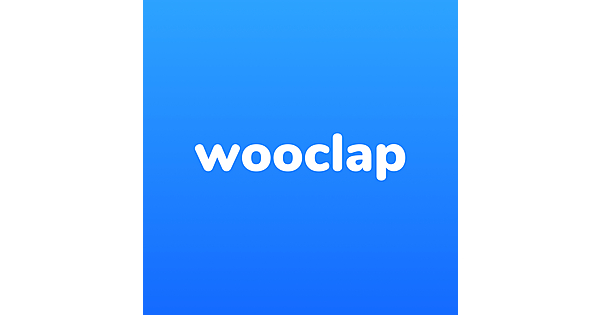 21-05-2024
JMI
5
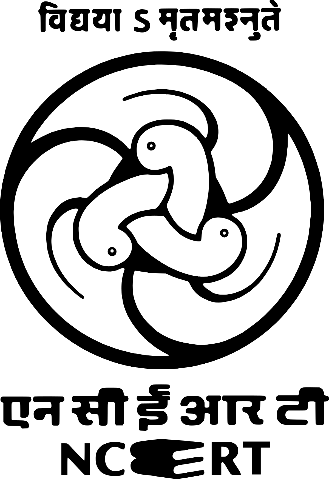 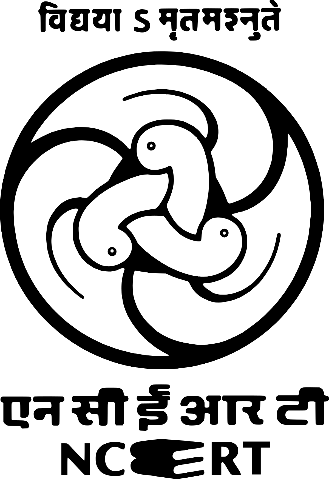 Wooclap
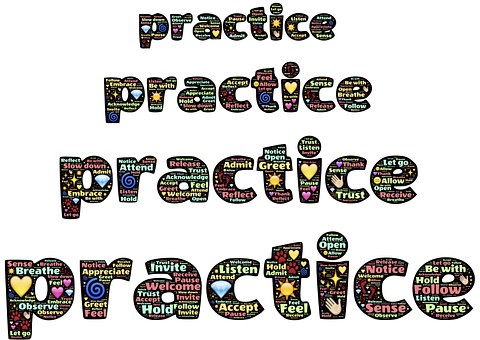 www.wooclap.com

Sign up

Create your Presentation

Present/Share
21-05-2024
JMI
6
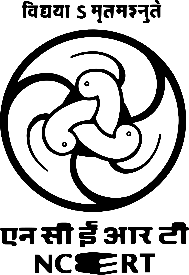 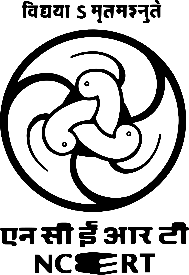 Wooclap
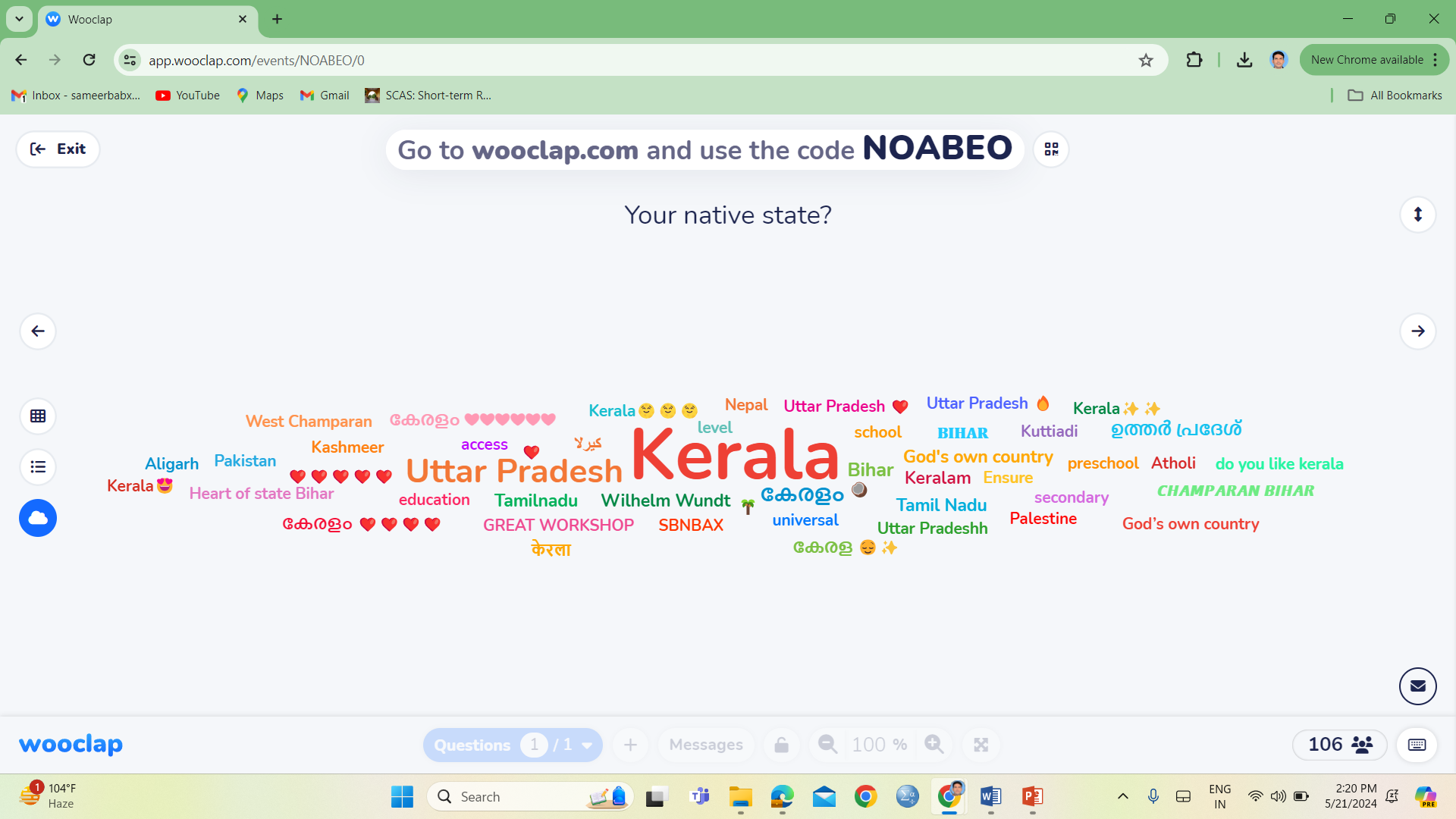 21-05-2024
JMI
7
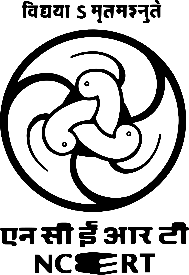 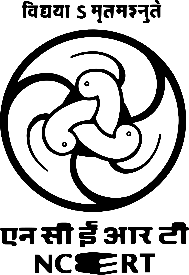 Wooclap
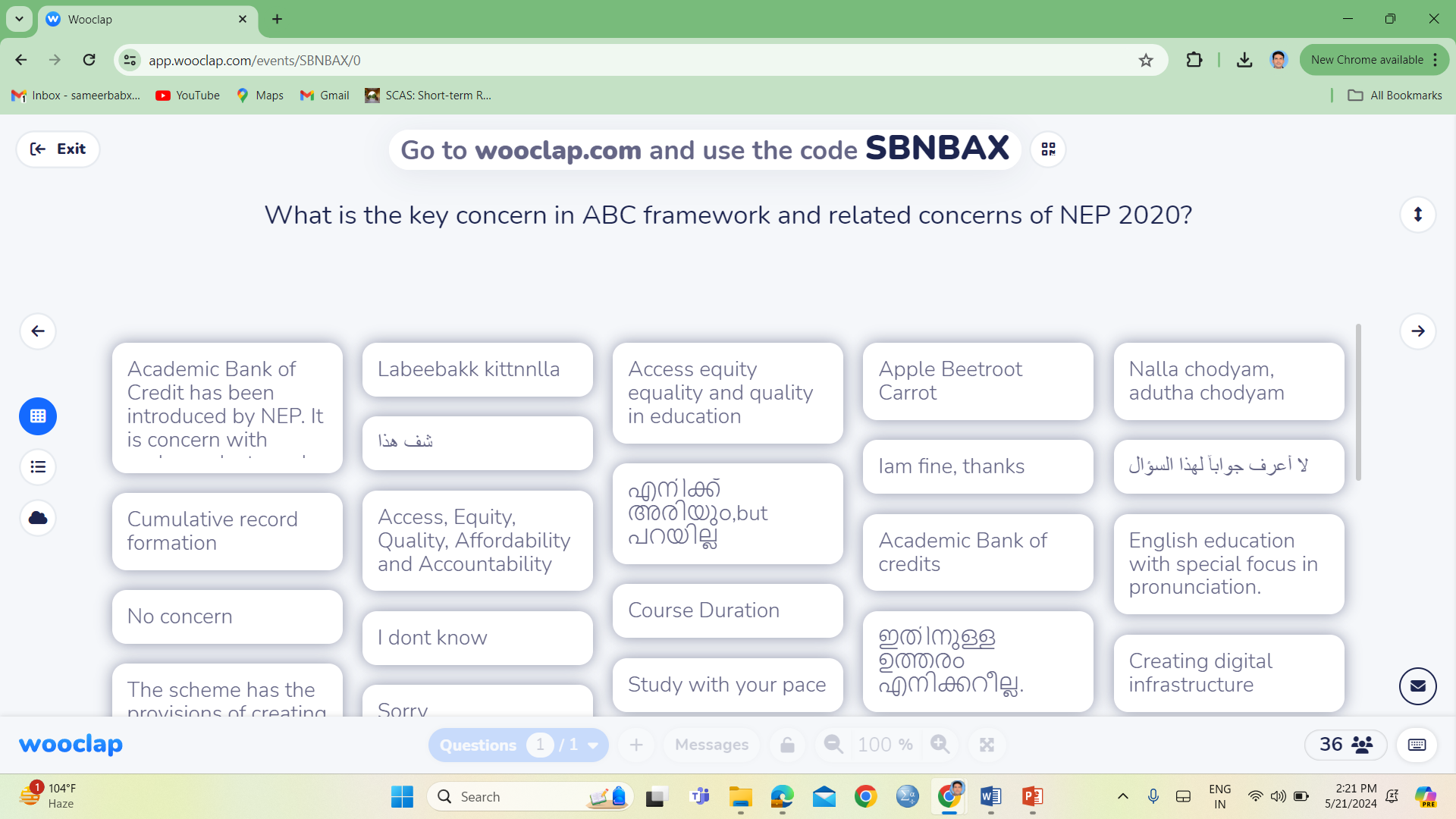 21-05-2024
JMI
8
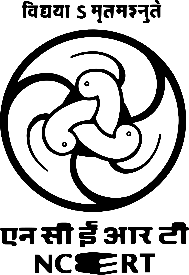 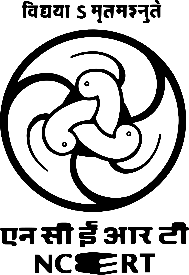 Wooclap
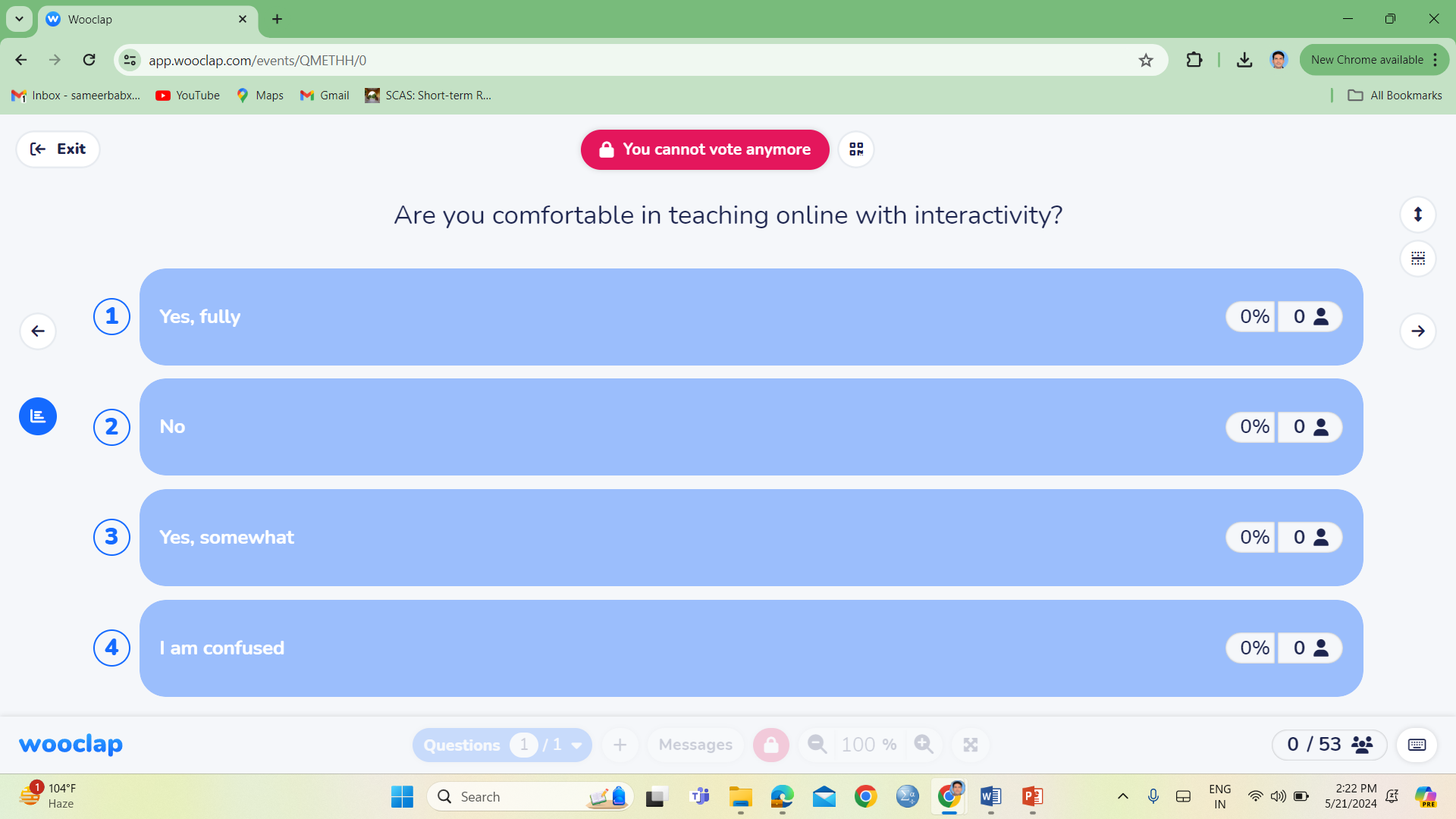 21-05-2024
JMI
9
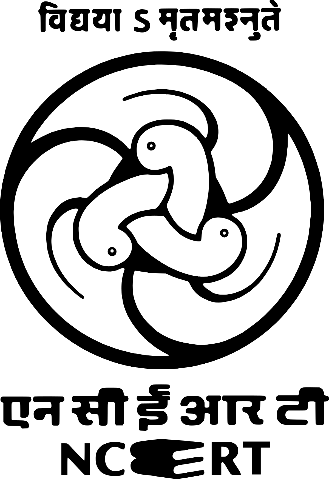 Wooclap-How?!
https://app.wooclap.com/
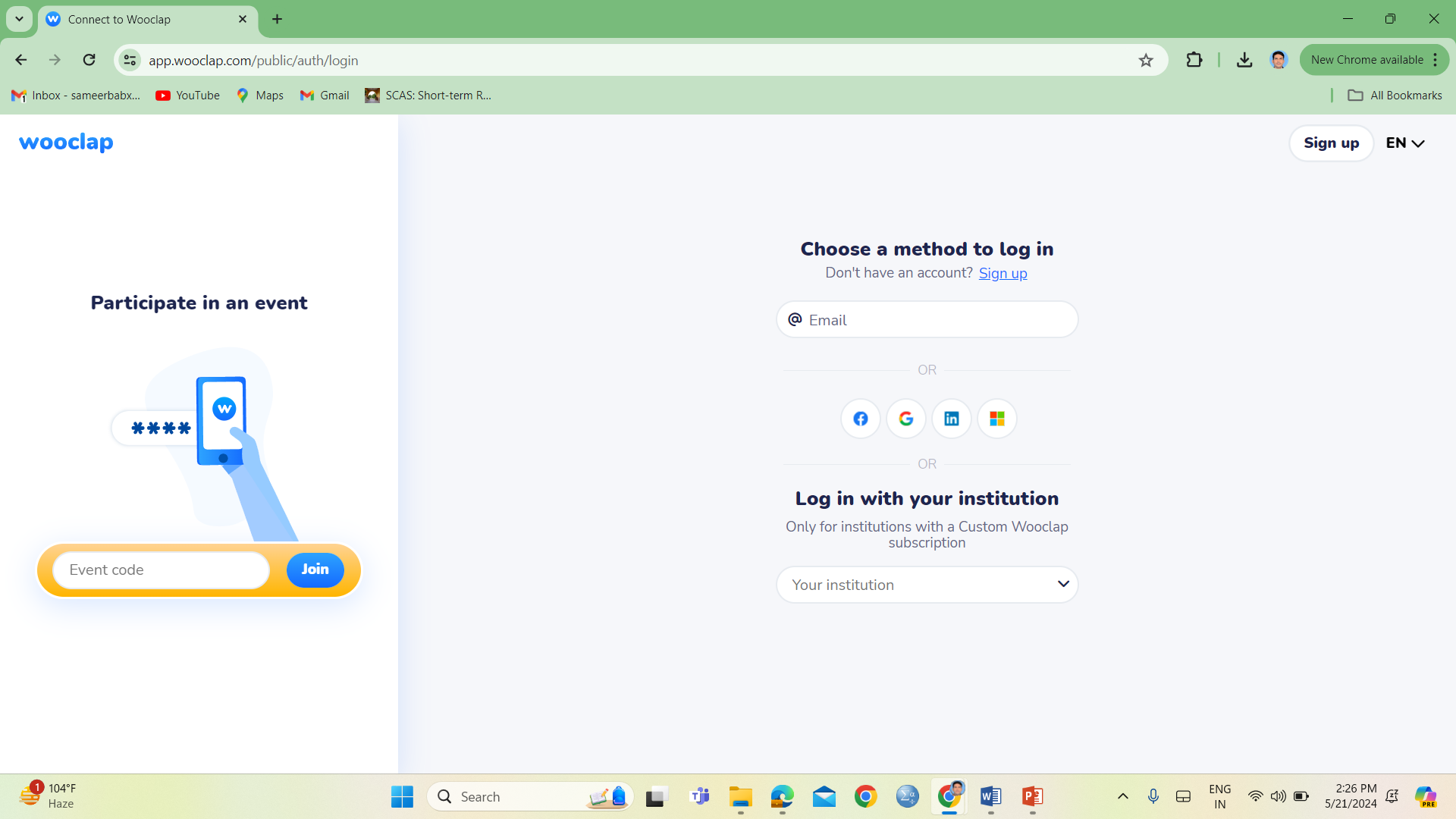 21-05-2024
JMI
10
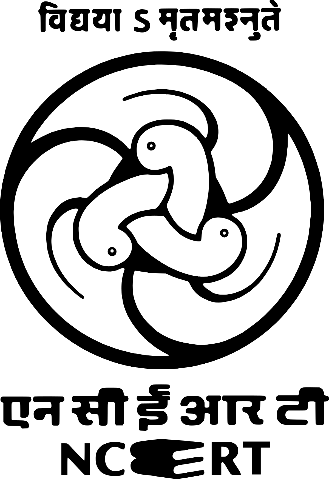 Wooclap-How?!
https://app.wooclap.com/
Sign-Up
Sign-In
Develop
Share
Display
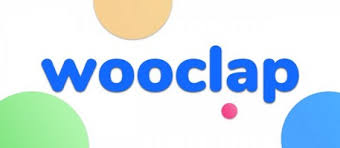 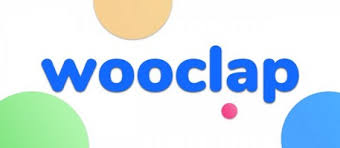 21-05-2024
JMI
11
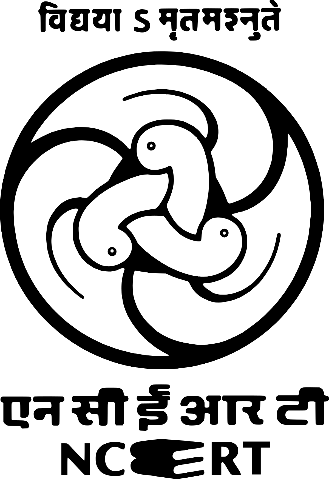 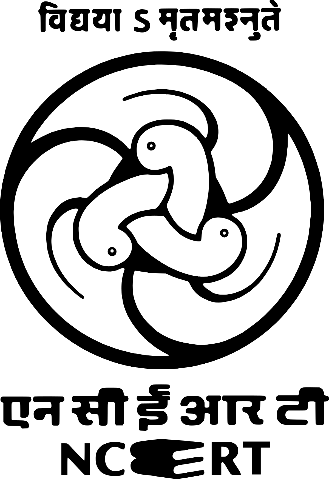 Thank you for your time!
HAVE A NICE TIME!
Sameer Babu, Ph D
Associate Professor of Education
Jamia Millia Islamia

msameer@jmi.ac.in
21-05-2024
JMI
12